ФОНД ПОДДЕРЖКИ  ПРЕДПРИНИМАТЕЛЬСТВА  РЕСПУБЛИКИ ТАТАРСТАН
Финансовые меры поддержки предпринимателей в  2023 году
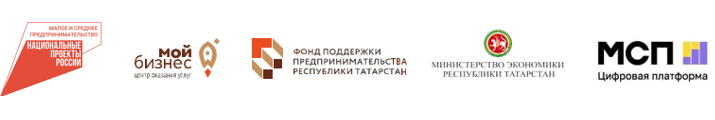 Цифровая платформа  МСП.РФ
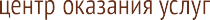 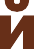 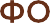 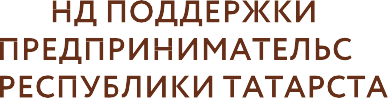 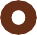 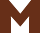 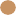 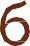 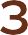 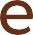 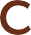 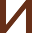 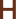 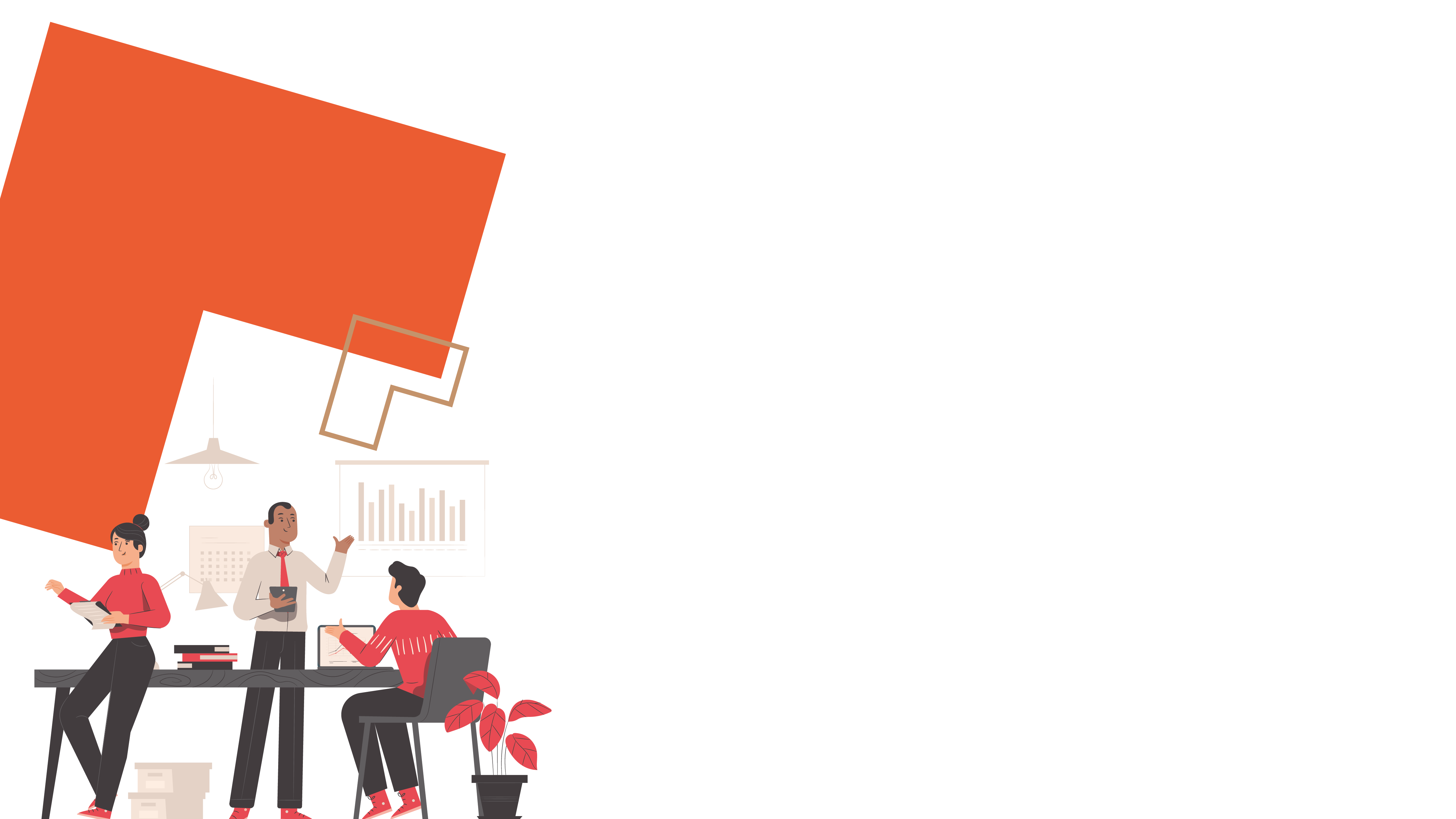 МОИ СУБСИДИИ
МИКРОФИНАНСОВЫЙ ПРОДУКТ
«СОДЕЙСТВИЕ 2023»
Для всех субъектов МСП Республики Татарстан, соответствующих  209 -ФЗ
от 300 тысяч 
до 5 млн рублей
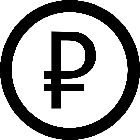 СУММА
от 3 до 36 месяцев
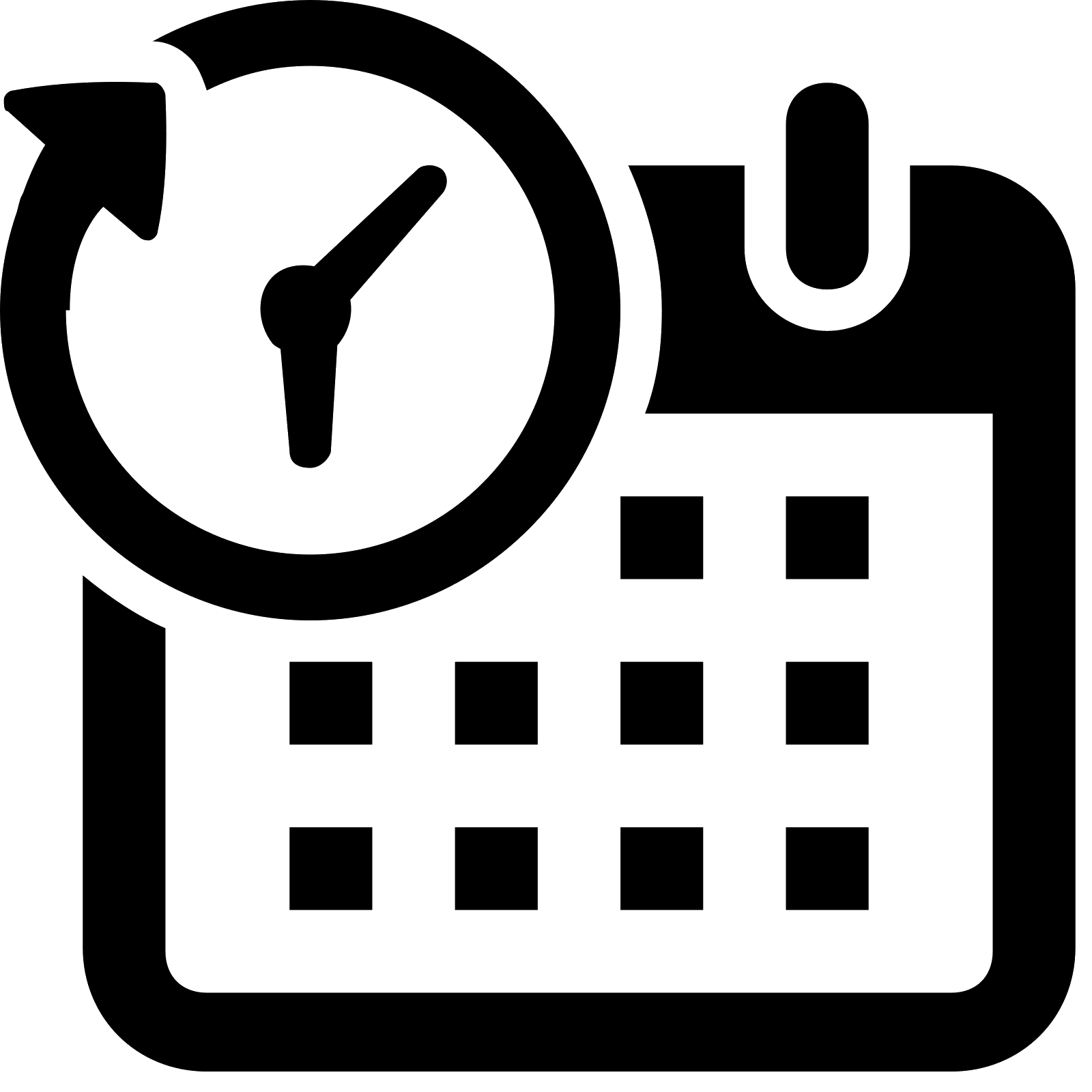 СРОК
- 5,5 % годовых;
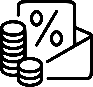 СТАВКА
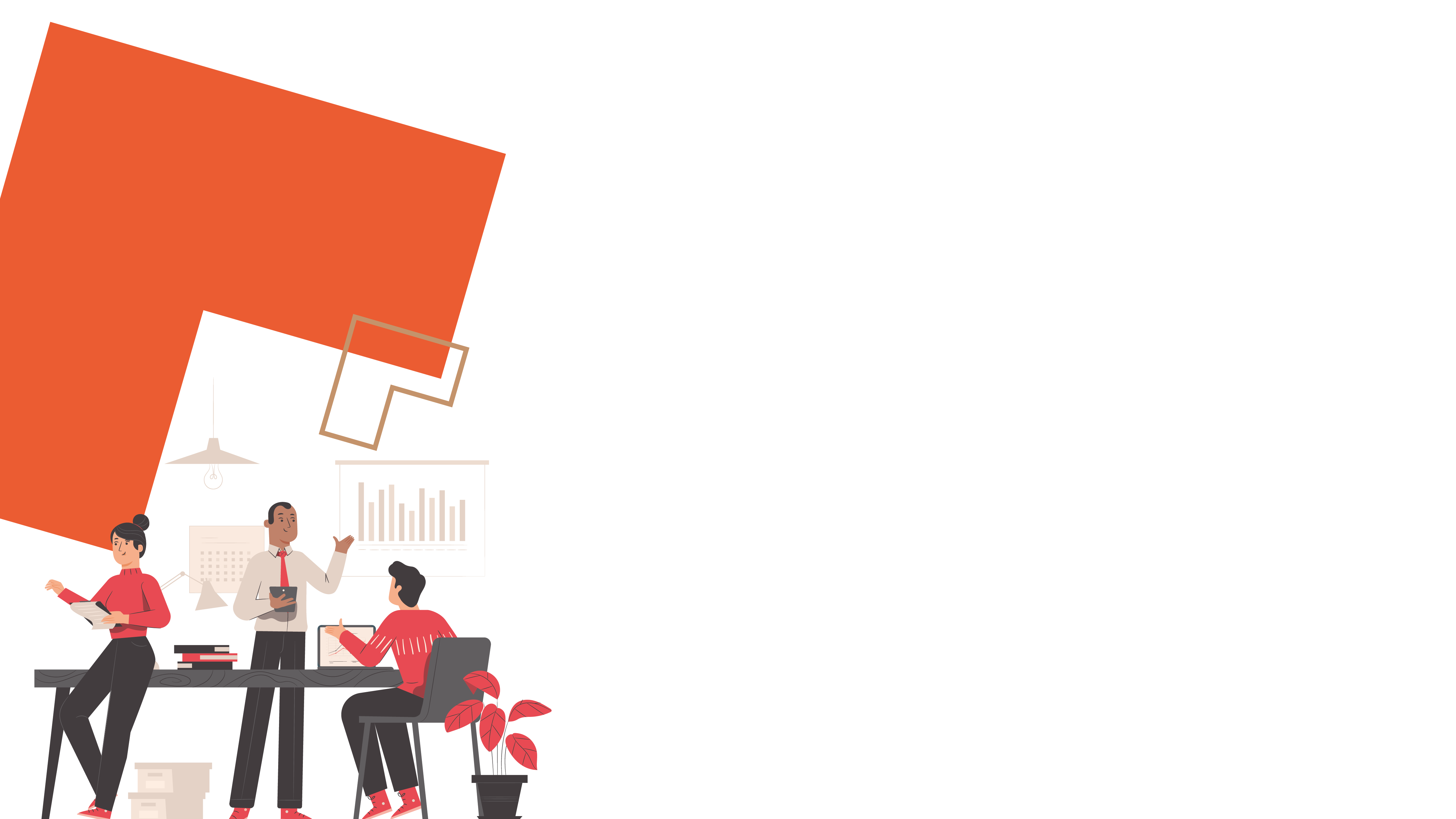 ФИНАНСОВЫЕ МЕРЫ ПОДДЕРЖКИ
МОИ СУБСИДИИ
МИКРОФИНАНСОВЫЙ ПРОДУКТ
«4,5%»
Для субъектов МСП основным видом, которых является деятельность, входящая в раздел С «Обрабатывающие производства» общероссийского классификатора видов экономической деятельности ОК 029-2014 (КДЕС Ред. 2).
от 300 тысяч
до 5 млн рублей
СУММА
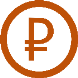 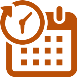 от 3 до 36 месяцев
СРОК
4,5 % годовых;
СТАВКА
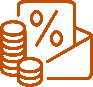 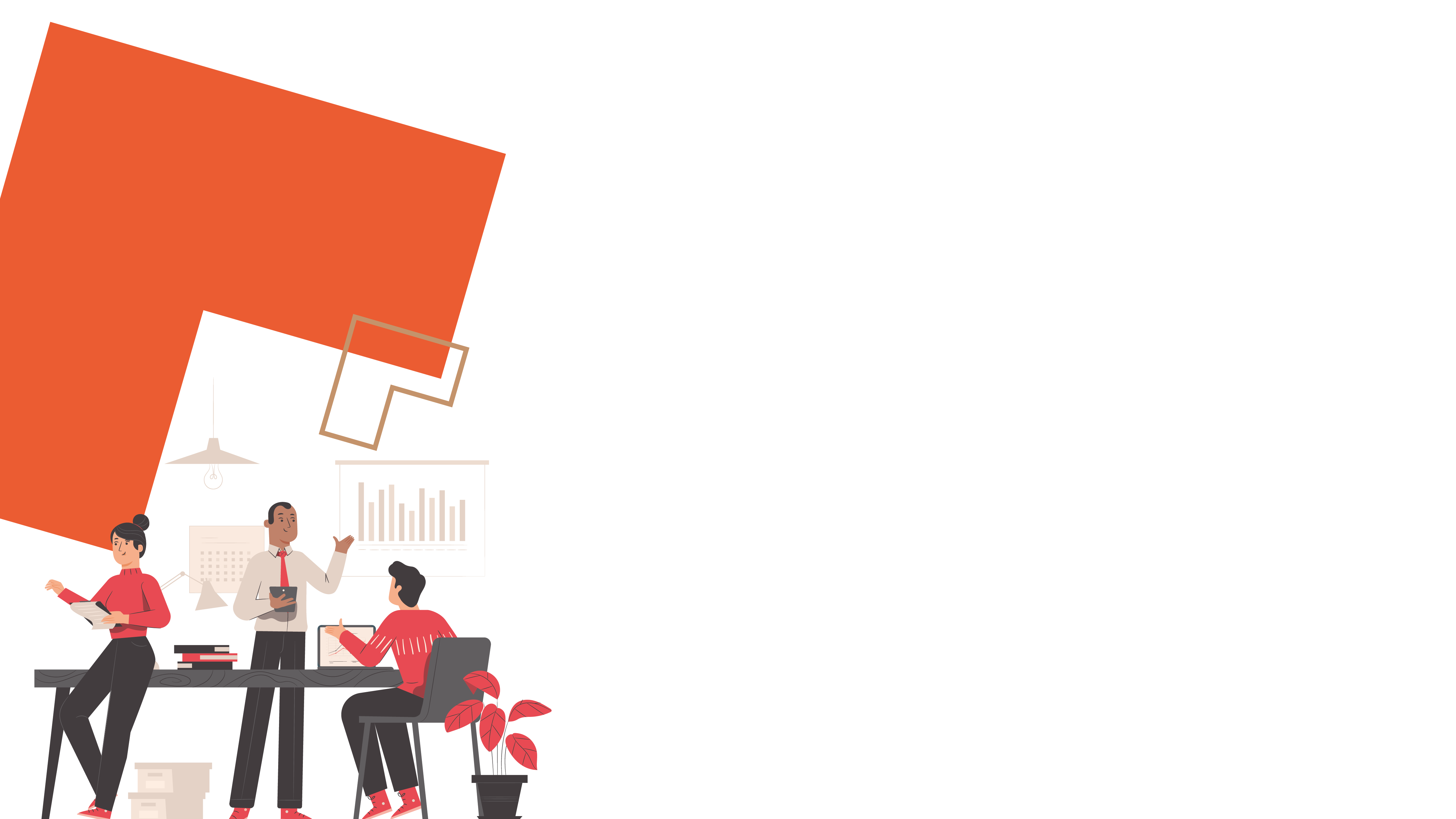 МОИ СУБСИДИИ
МИКРОФИНАНСОВЫЙ ПРОДУКТ
«САМОЗАНЯТЫЕ 2023»
Для физических лиц, не являющихся ИП 
и применяющих «Налог на профессиональный доход» в соответствии с Федеральным законом от 27.11.2018 №422-ФЗ
от 50 тысяч 
до 500 тысяч рублей
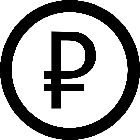 СУММА
от 3 до 36 месяцев
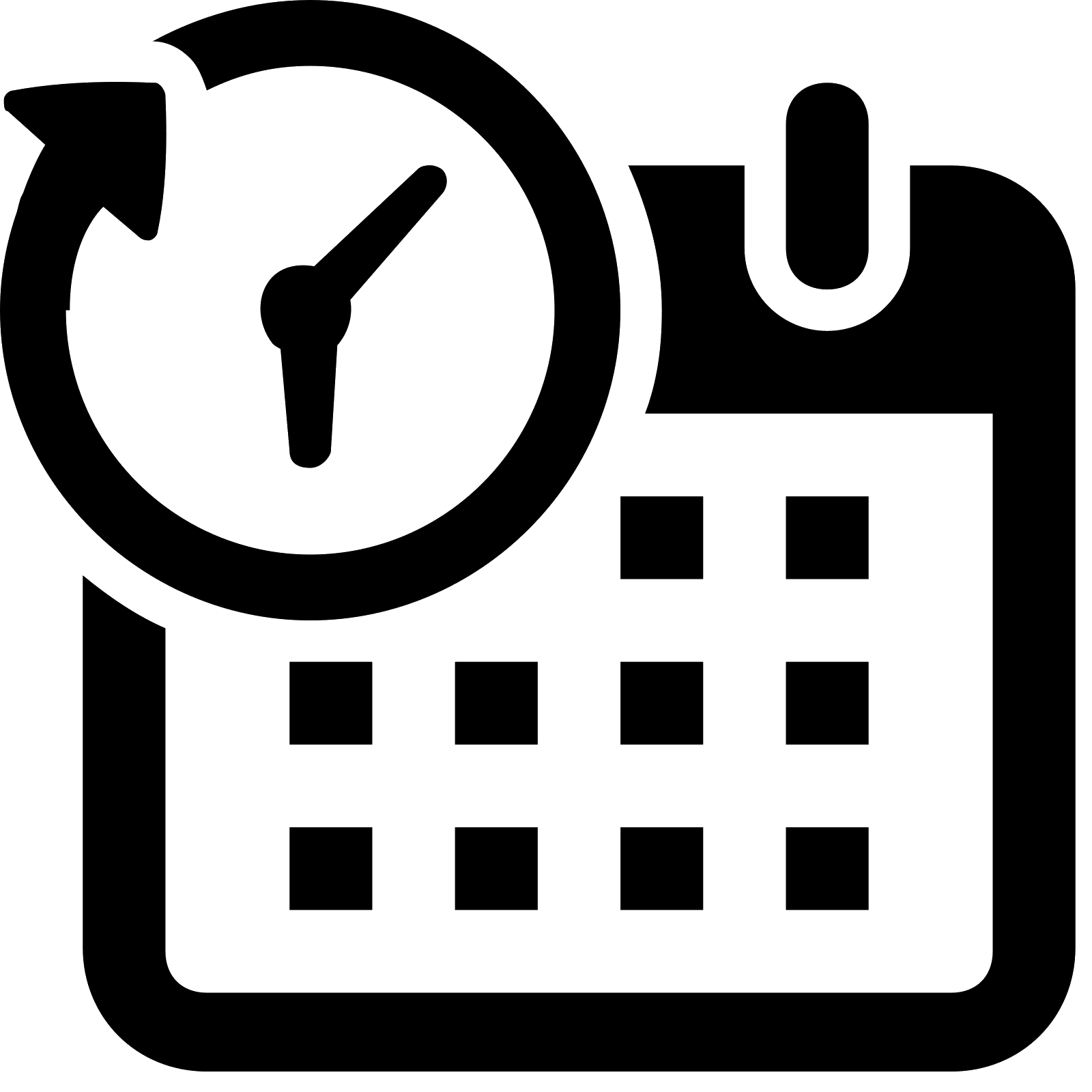 СРОК
- 5,5 % годовых;
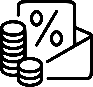 СТАВКА
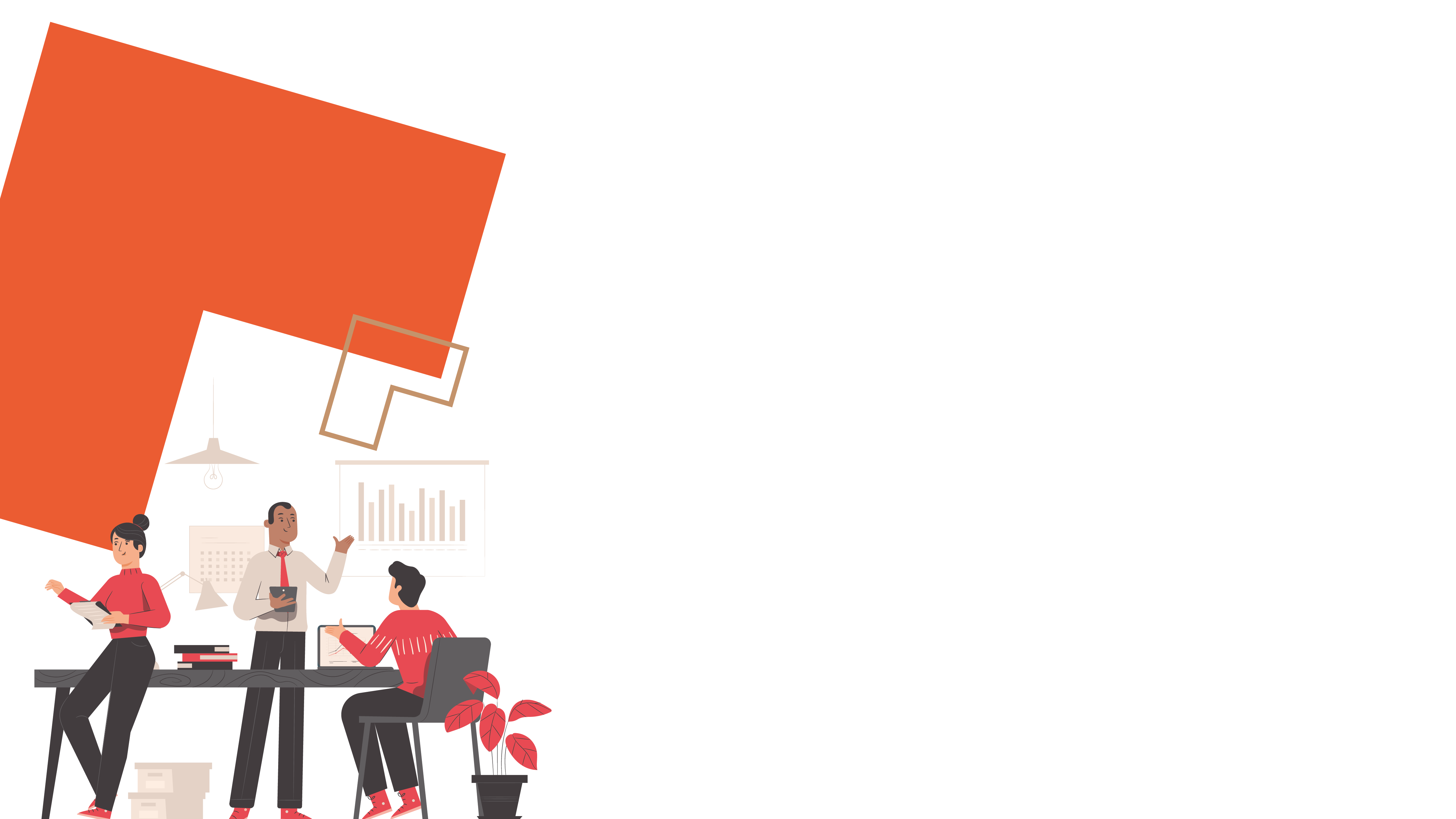 МОИ СУБСИДИИ
МИКРОФИНАНСОВЫЙ ПРОДУКТ
«СТАРТАП»
Для субъектов МСП, зарегистрированных и действующих до даты подачи заявки не более 
23 месяцев
от 100 тысяч 
до 2 миллионов рублей
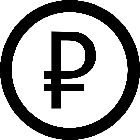 СУММА
от 3 до 36 месяцев
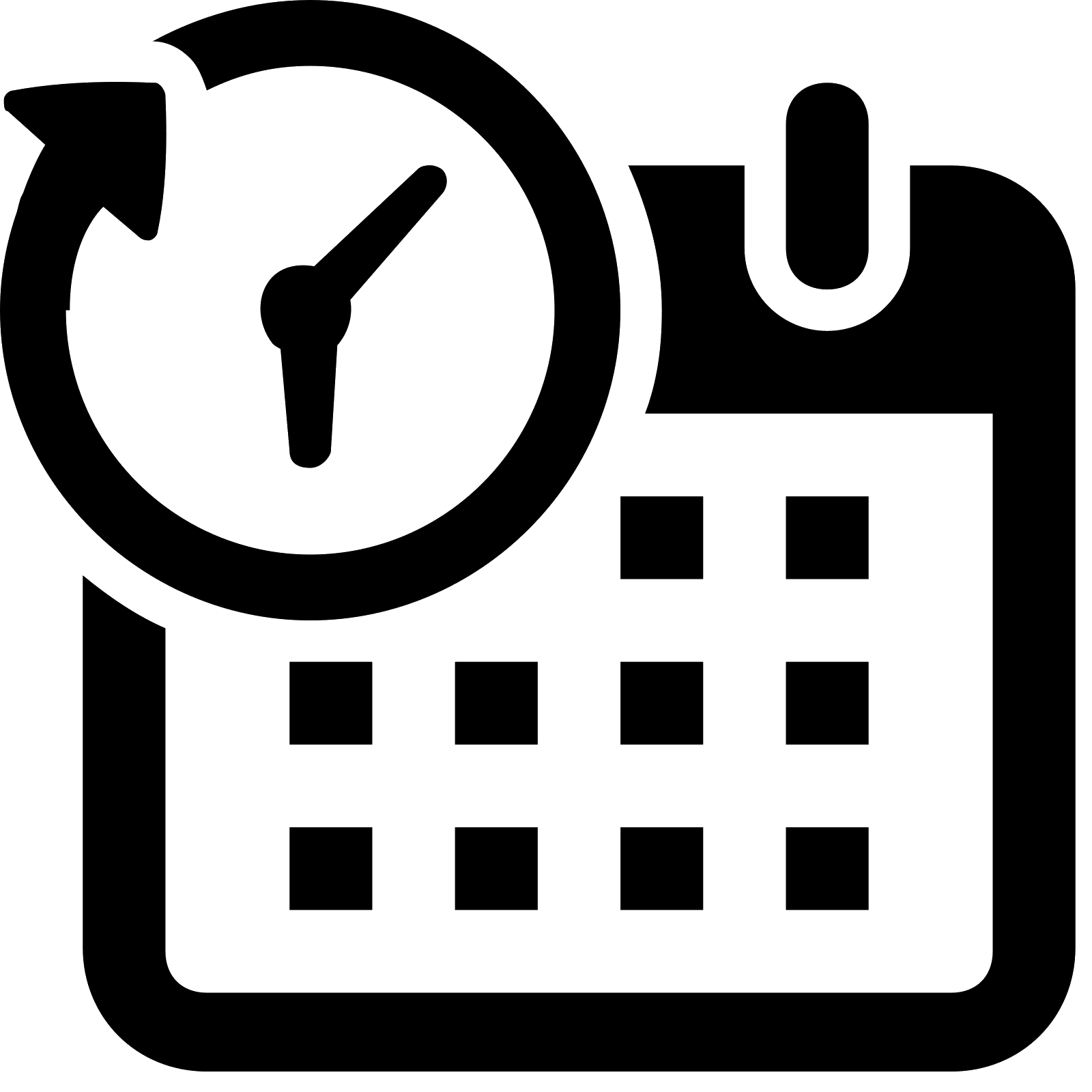 СРОК
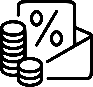 СТАВКА
2% годовых
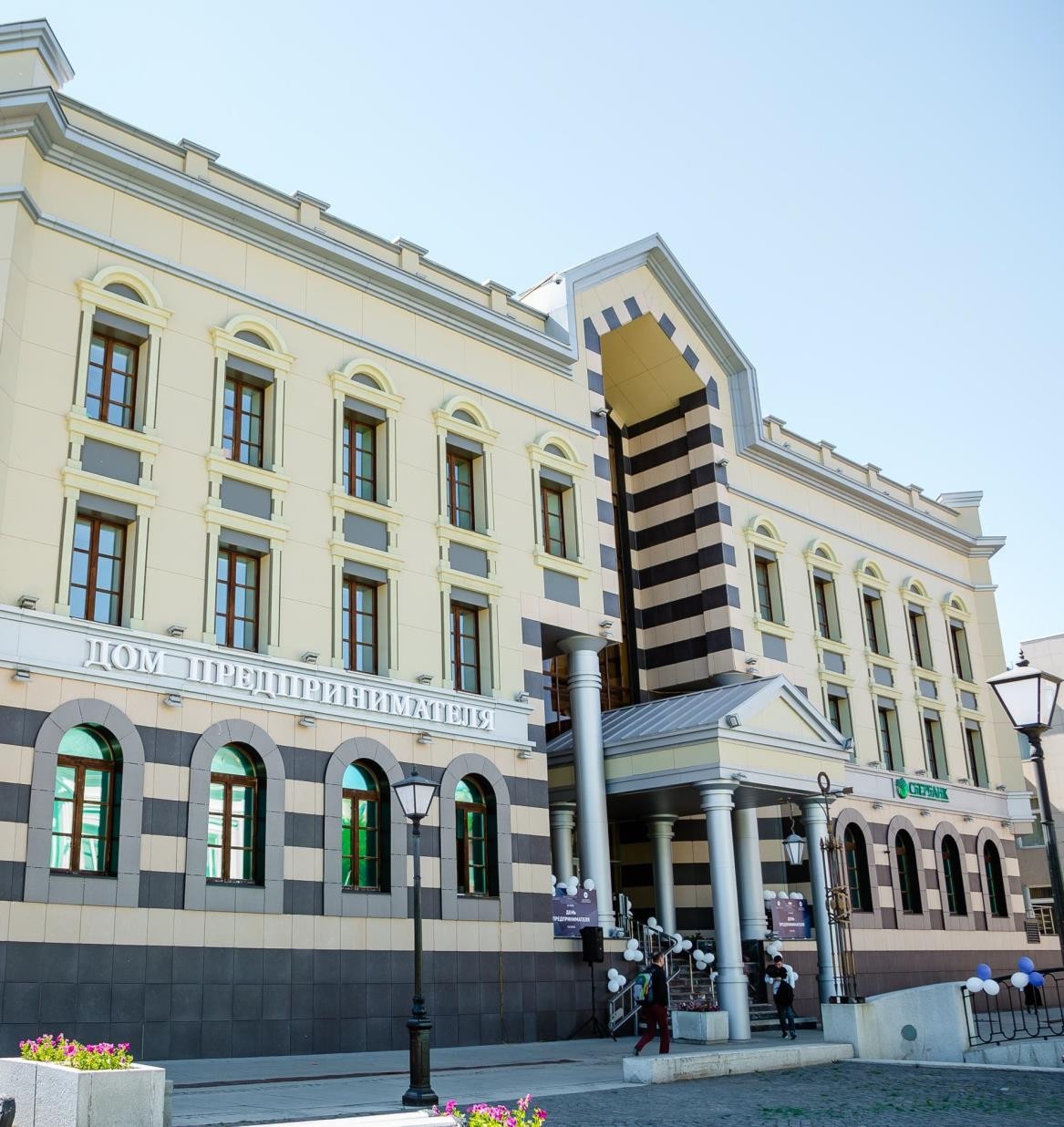 КАК ПОЛУЧИТЬ УСЛУГИ ФОНДА?
ОБРАТИТЬСЯ В ФОНД:
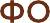 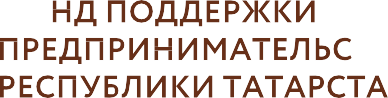 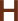 +7 (843) 524 90 90	FPPRT.RU|МСП.РФ||МОИ СУБСИДИИ

INFO@FPPRT.RU	КАЗАНЬ, УЛ. ПЕТЕРБУРГСКАЯ 28

ОБРАТИТЬСЯ К РЕГИОНАЛЬНЫМ ПРЕДСТАВИТЕЛЯМ
В МУНИЦИПАЛЬНЫХ РАЙОНАХ РЕСПУБЛИКИ ТАТАРСТАН  КОНТАКТЫ ПО ТЕЛ. +7 (843) 524 90 90
ГОРЯЧАЯ ЛИНИЯ ГАРАНТИЙНОГО ФОНДА +7 (843) 293–16–94
Сообщество ВКонтакте 
Фонда поддержки предпринимательства РТ
Телеграм-канал 
Дом предпринимателя РТ
Презентация доступна 
здесь
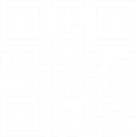 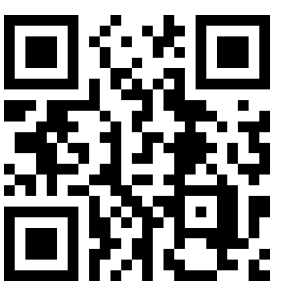 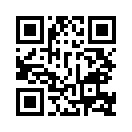 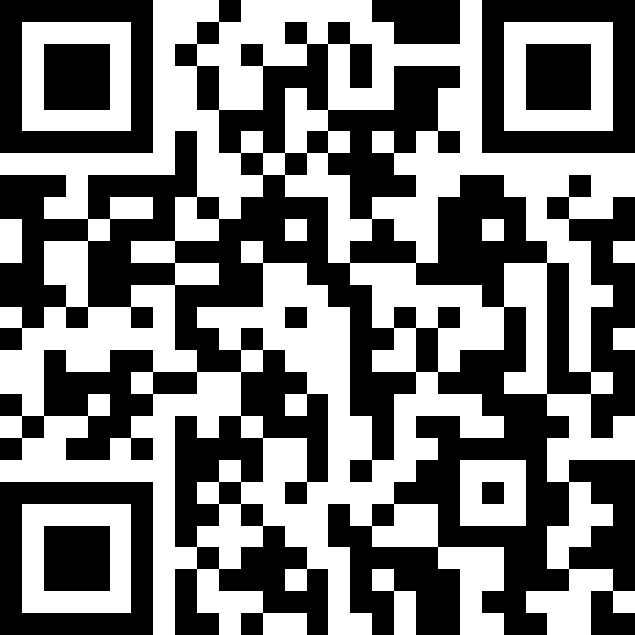 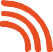 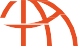 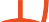 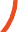 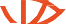 FPPRT.RU
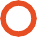 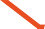 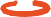